ΕΡΓΑΣΤΗΡΙΑ ΔΕΞΙΟΤΗΤΩΝ
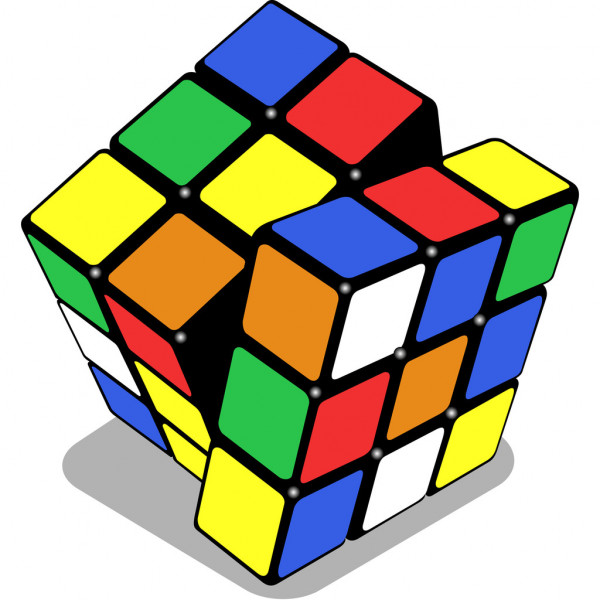 Ζω καλύτερα- Ευ ζην
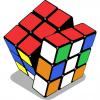 ΣΧΟΛΙΚΟ ΕΤΟΣ 2023-24
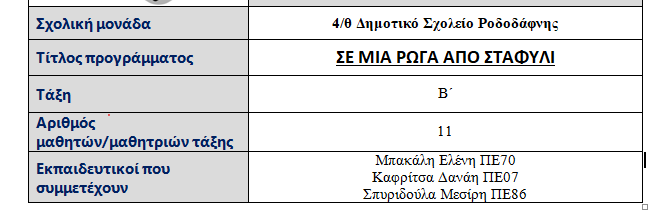 Καθίσαμε στο παγκάκι της φιλίας μαζί με τους συμμαθητές μας, απολαύσαμε μια ωραία σούπα φιλίας τρωγοπίνοντας, χορεύοντας & τιτιβίζοντας σαν σπουργίτια , δοκιμάσαμε όλοι από το σταφύλι των συναισθημάτων & τέλος μοιραστήκαμε τις σκέψεις μας
Τραγουδήσαμε :
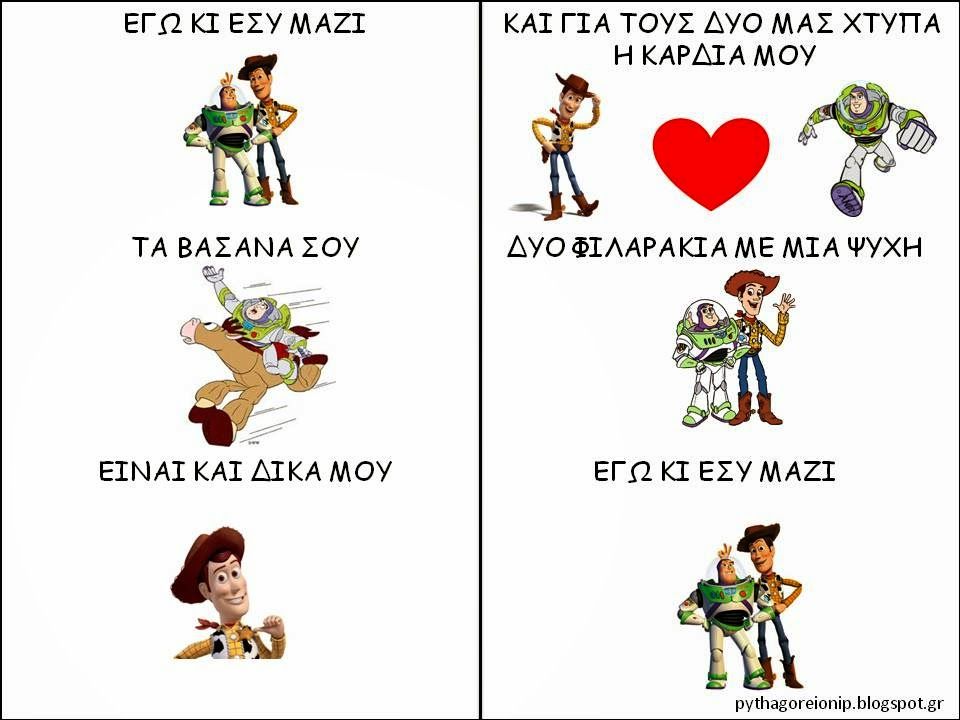 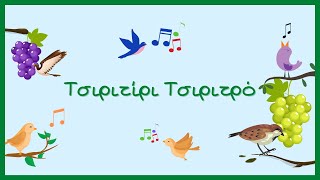